Шестнадцатое заседание Комиссии государств – участников СНГ по использованию атомной энергии в мирных целях
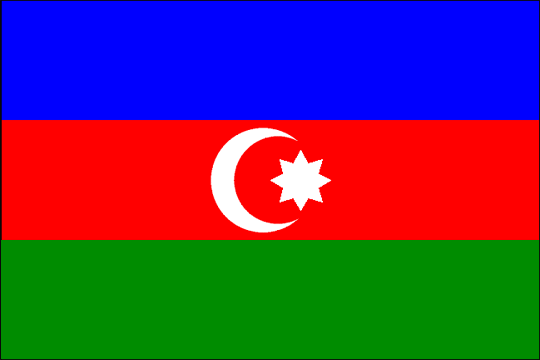 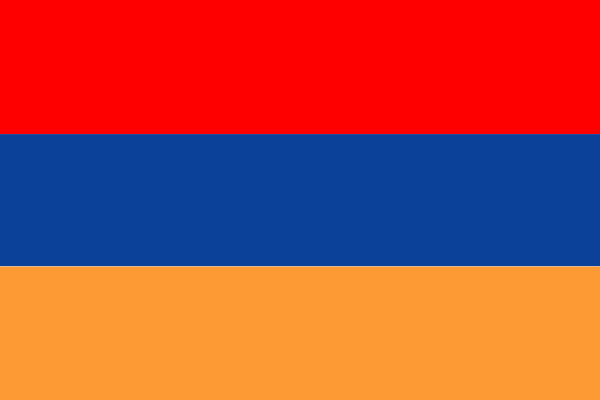 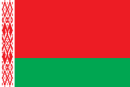 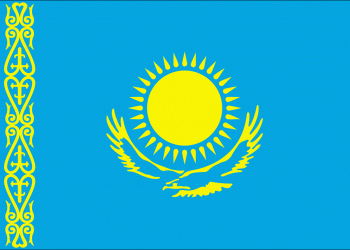 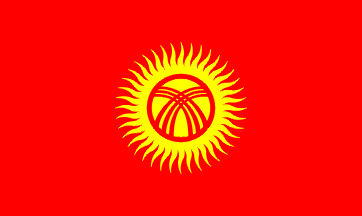 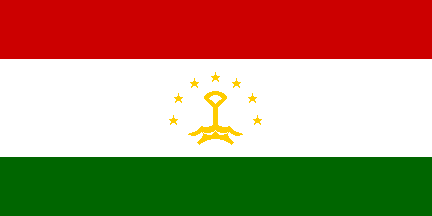 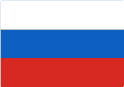 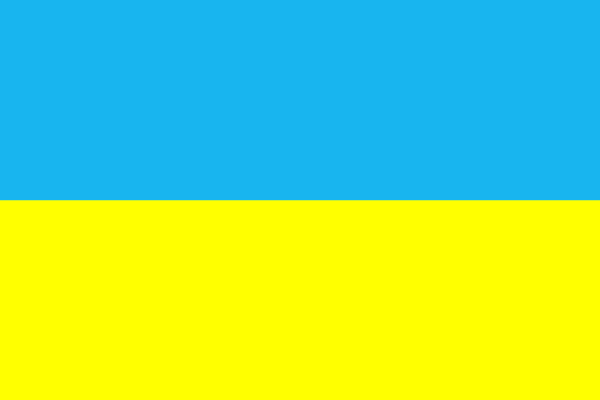 Азербайджанская Республика
Республика Армения
Республика Беларусь
Республика Казахстан
Кыргызская Республика
Республика Таджикистан
Российская Федерация
Украина
Усть-Каменогорск, Республика Казахстан, 19 ноября 2015 г.
Ответственный секретарь Комиссии Е.А. Соболев
Заседания рабочих групп и другие мероприятия в 2015 г.
Заседания рабочих групп                 –11

Образовательные мероприятия       – 9

Документы, подготовленные рабочими группами и внесенные на рассмотрение в органы ИК СНГ:

Совет глав правительств                   – 1 заседание – 2 документа

Экономический совет СНГ                – 3 заседания – 4 документа

Комиссия по экономическим вопросам при Экономическом совете СНГ:      – 6 заседаний – 6 документов
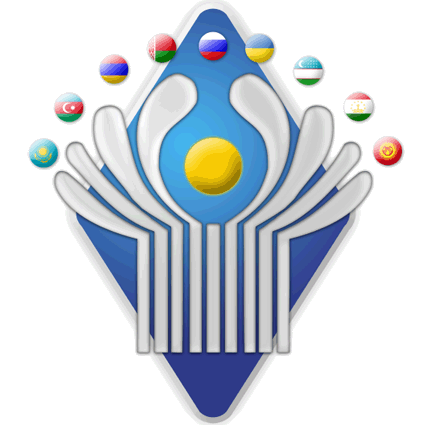 Шестнадцатое заседание                                                                                
Комиссия  государств – участников СНГ по использованию атомной энергии в мирных целях
Заседания рабочих групп и другие мероприятия
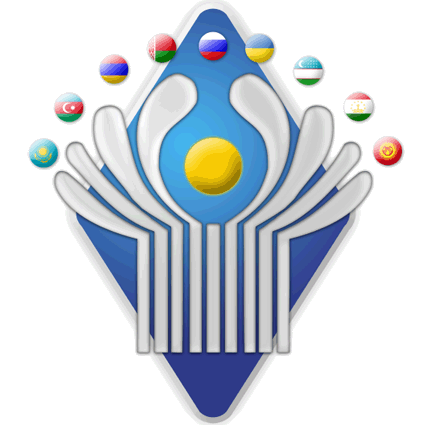 Шестнадцатое заседание                                                                                
Комиссия  государств – участников СНГ по использованию атомной энергии в мирных целях
Документы, подготовленные рабочими группами к мероприятиям, проводимые Исполнительным комитетом СНГ
Совет глав правительств СНГ
Решение Совета глав правительств СНГ 29 мая 2015 г.
1. Внести изменения в Межгосударственную целевую программу «Рекультивация территорий государств–членов ЕврАзЭС, подвергшихся воздействию уранодобывающих производств», изложив ее в новой редакции.

2. Правительствам государств – участников Межгосударственной целевой программы «Рекультивация территорий государств, подвергшихся воздействию уранодобывающих производств» продолжить реализацию указанной программы и поручить заказчикам программы обеспечить ежегодное, до 1 апреля, предоставление заказчику − координатору программы информации о ее реализации для обобщения и информирования Совета глав правительств СНГ в установленном порядке.
Экономический совет Исполнительного комитета СНГ
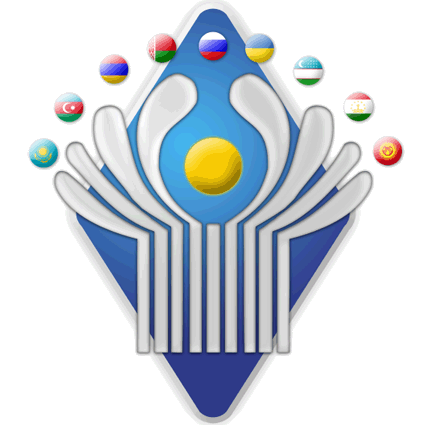 Шестнадцатое заседание                                                                                
Комиссия  государств – участников СНГ по использованию атомной энергии в мирных целях
Документы, подготовленные рабочими группами к мероприятиям, проводимые Исполнительным комитетом СНГ
Экспертные групп Исполнительного комитета СНГ
Комиссия по экономическим вопросам при Экономическом совете СНГ
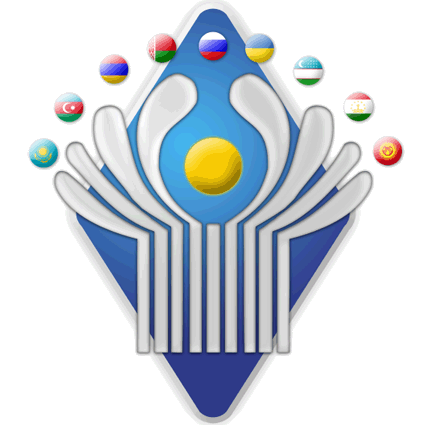 Шестнадцатое заседание                                                                                
Комиссия  государств – участников СНГ по использованию атомной энергии в мирных целях
На рассмотрение и утверждение Комиссии выносятся следующие документы:
Проект сводного доклада по перспективам сотрудничества в области производства, использования и продвижения изотопов в рамках государств – участников СНГ. 
Предложения в техническое задание на разработку целевой программы «Развитие Международного учебного центра по медицинской физике, радиационной онкологии и ядерной медицине в 2016 – 2020 годах».
Инициативное предложение о разработке программы совместных доклинических исследований перспективных радиофармпрепаратов государств – участников СНГ.
План учебных курсов на 2016 г. для специалистов государств – участников СНГ на базе Института последипломного профессионального образования ФГБУ «ГНЦ ФМБЦ им. А.И. Бурназяна» ФМБА России. 
План первоочередных мероприятий по реализации Концепции ядерной и радиационной безопасности государств – участников СНГ в области использования атомной энергии в мирных целях.
Проект Положения о консультативной рабочей группе компетентных органов по безопасности перевозок радиоактивных материалов государств – участников СНГ.
Проект Положения о сайте Комиссии государств – участников СНГ по использованию атомной энергии в мирных целях и поручить Секретариату Комиссии привести действующий сайт Комиссии в соответствие требованиям Положения.
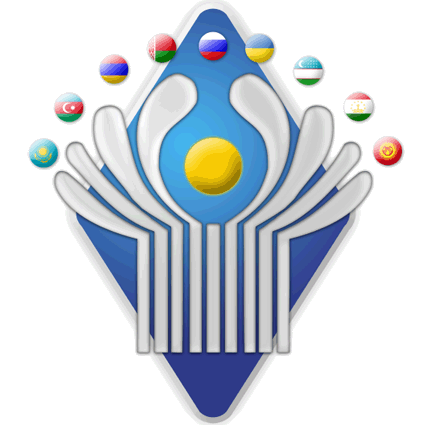 Шестнадцатое заседание                                                                                
Комиссия  государств – участников СНГ по использованию атомной энергии в мирных целях